Planning for Sustainable Operations
BAS Information Technology: Software Development
Kendrick Hang, Instructor
khang@greenriver.edu
Presentation to the Instructional Council
November 16, 2015
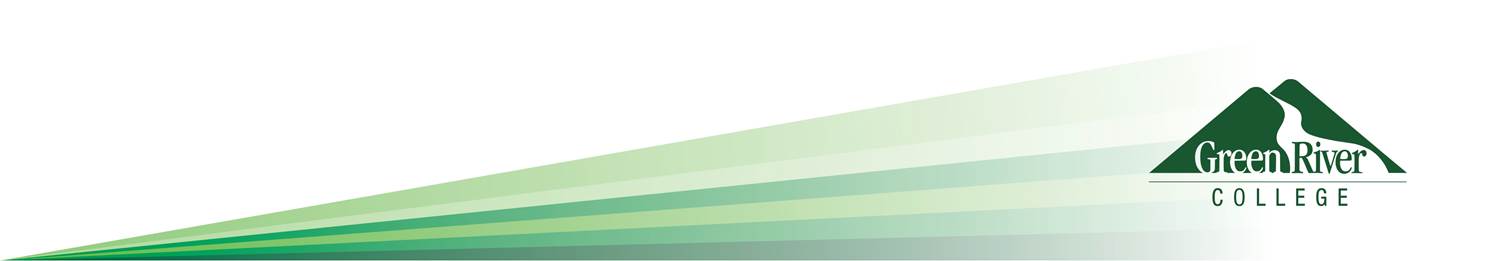 Overview
Bachelor of Applied Science in
Information Technology: Software Development

Designed to help students, especially women, underrepresented minorities, and veterans access in-demand careers in web development and mobile application development.

Open admissions program: first-come, first-served.

Students can apply for program admissions with any associate degree or higher and prerequisite knowledge or coursework in introductory programming.

Six-quarter cohort program for students to complete 90 credits in their third and fourth years.
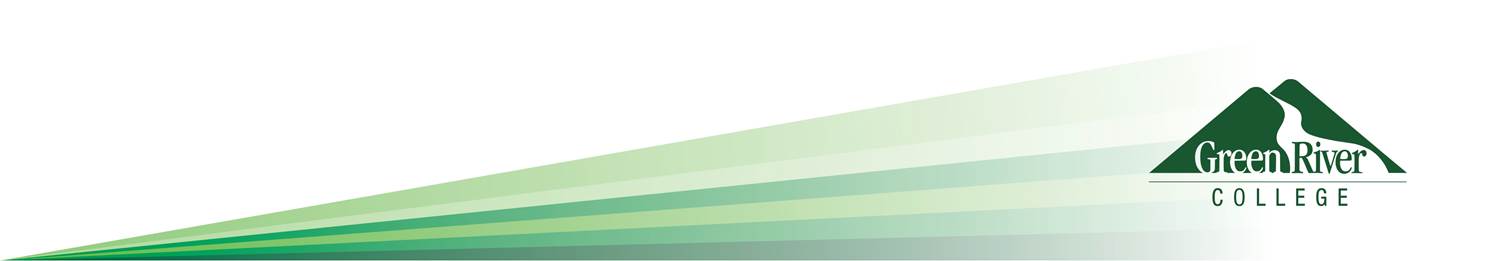 Day and Evening Hybrid Options
The Bachelor of Applied Science in Information Technology: Software Development (BAS Software Development) offers both day and evening cohort options.

Day classes are face-to-face classes taught on Main Campus for students who prefer a more traditional learning environment.

Evening classes are hybrid classes taught at Kent Campus to address the needs of working professionals.
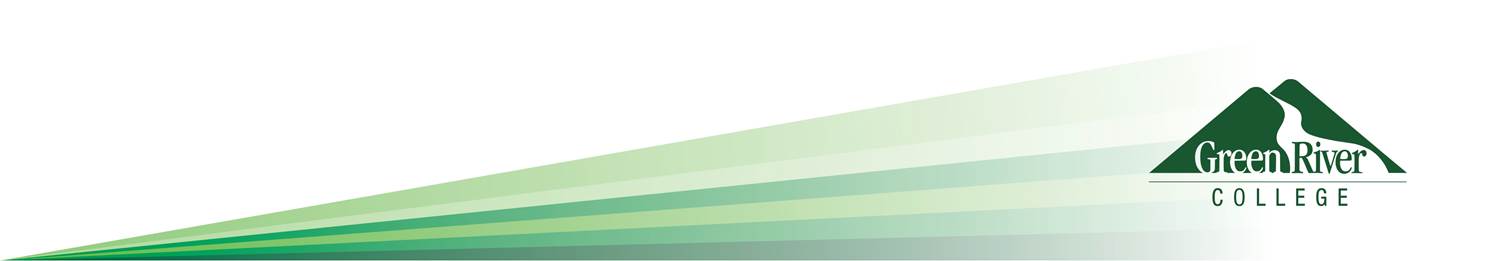 Needs
One new full-time, tenure-track instructor to start Fall Quarter 2016 to support continued operation of the program.

The new instructor is needed to: 
Be the lead instructor for the Kent evening program (300- and 400-level)
Teach Kent evening prerequisite courses (IT 102, 121, 201, 219, 220)
Help with course conversions from face-to-face to hybrid format
Mentor adjunct instructors in the Kent evening program
Assist Kent evening students with academic advising

The new instructor will lead the effort to ensure that the Kent evening option of the BAS Software Development program is a quality program for students.
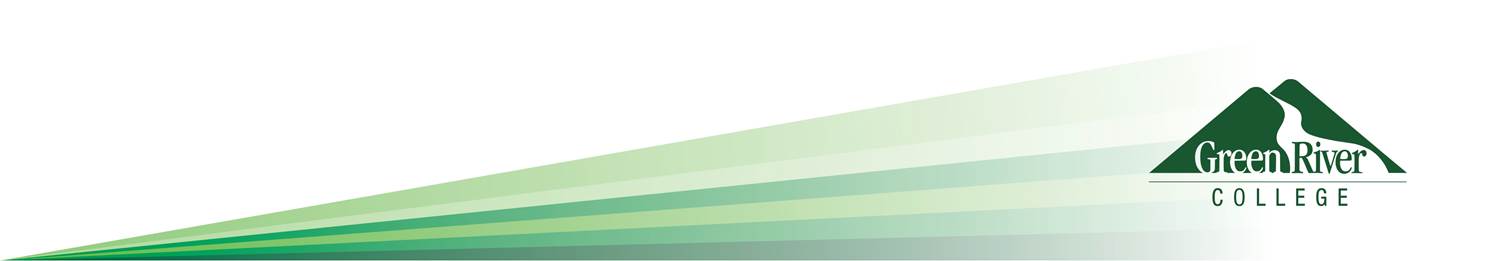 Challenge: Responding to Growth
The Information Technology department, including the associate degree program has been experiencing rapid growth due to interest in the bachelor’s degree program and induced demand in the associate degree program.
 
Current FTE (Fall 2015) in Information Technology is 255.87

Fall 2014 enrollment in Information Technology was 504
Fall 2015 enrollment in Information Technology is 732
Growth of 228 enrollments in one year, a 45.2 percent growth
Over the past five years (2010-2015), over 500 percent growth

Anticipated Fall 2016 enrollment is 950-1100
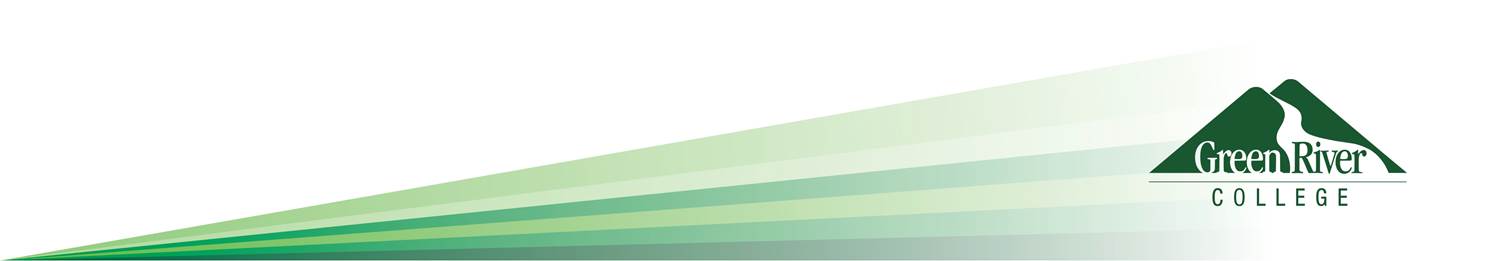 Software Development Cohorts
Number of students identified with intent to enter the BAS Software Development program:

Software Dev. Cohort	Start	Students
Class of 2017 (Kent Evening)*	Jan. 2016	21
Class of 2018 (Day)	Sept. 2016	31
Class of 2018 (Kent Evening)	Jan. 2017	10
Class of 2019 (Day)	Sept. 2017	3
Class of 2019 (Kent Evening)	Jan. 2018	1

Cohort capacity is 24 students.
Student on the waitlist are encouraged to join the next cohort.
Forty percent of the Class of 2017 (Kent Evening) cohort are women, national average for women in computing programs is 15 percent.
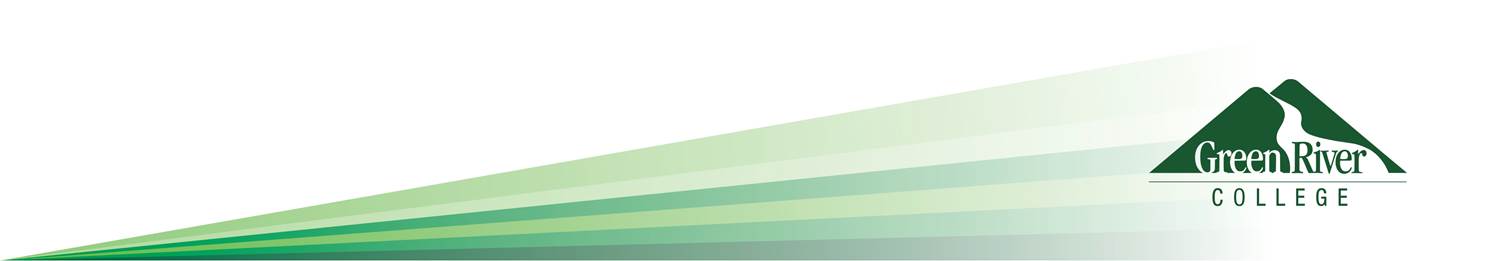 Challenge: Sustaining Growth
Focus on sustainability includes establishing a predictable and reliable recruiting pipeline based on meaningful partnerships. Work in progress includes:
 
Partnering with K-12 school districts
Tech Prep / College in the High School
Kent, Auburn, Tahoma, Puget Sound Skills Center, Sumner, Enumclaw, Puyallup

Partnering with neighboring community and technical colleges
Associate to Bachelor’s articulation agreements
Bates, Clover Park, Pierce, Renton, Highline

Connecting with the community
Kent Station Web & Mobile Developers Meetup
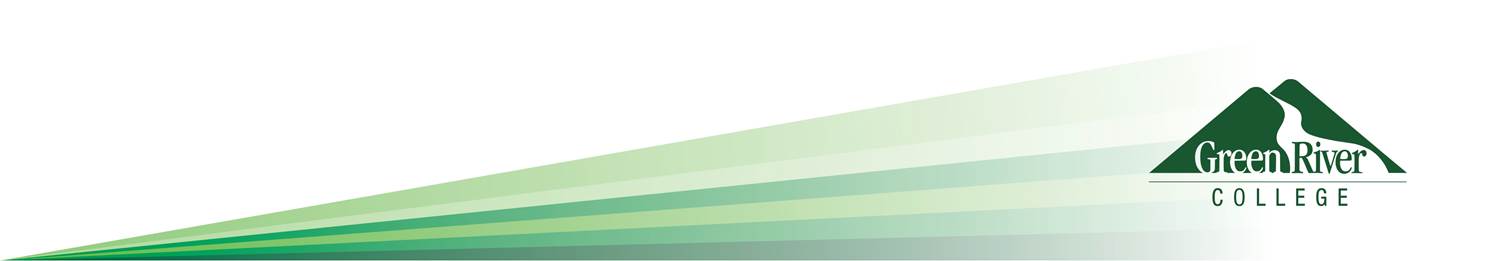 Challenge: Sustaining Growth with Quality
Students are transferring from comparable programs from neighboring colleges to join our BAS Software Development program.
 
North Seattle College (transfer from BAS Application Development)
Seattle University
University of Puget Sound
University of Washington Tacoma
University of Phoenix

When asked why they wanted to transfer to Green River’s BAS Software Development program, one student responded, “I am really impressed with the strong faculty involvement and presence in the program.”
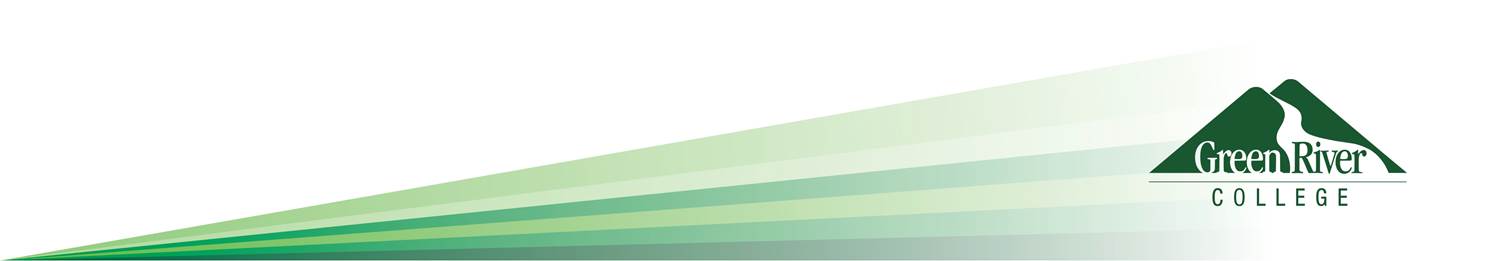 Challenge: Sustaining Growth with Quality
As NSF grant projects wind down in 2017, and as the BAS Software Development program reaches stable state / maximum capacity (2 day cohorts and 2 evening cohorts) full-time tenured faculty will be able teach additional sections to ensure quality, but there will continue to be a shortfall in terms of covering sections that need to be offered.

						2015-2016		2016-2017	
						Fall	Win.	Spr.	 	Fall	Win.	Spr.

SDEV Sections in IT		13	9	15		15	13	17
(100- through 400- level)

SDEV Faculty Members
Tenured/Tenure-Track		2	2	2
One Year Temporary		1	1	1
Adjunct					5	2
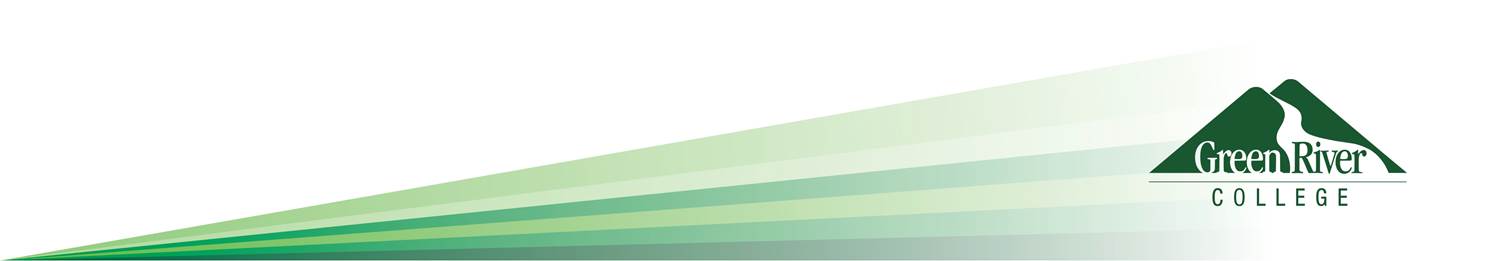 Needs
One new full-time, tenure-track instructor to start Fall Quarter 2016 to support continued operation of the program.

The new instructor is needed to: 
Be the lead instructor for the Kent evening program (300- and 400-level)
Teach Kent evening prerequisite courses (IT 102, 121, 201, 219, 220)
Help with course conversions from face-to-face to hybrid format
Mentor adjunct instructors in the Kent evening program
Assist Kent evening students with academic advising

The new instructor will lead the effort to ensure that the Kent evening option of the BAS Software Development program is a quality program for students.
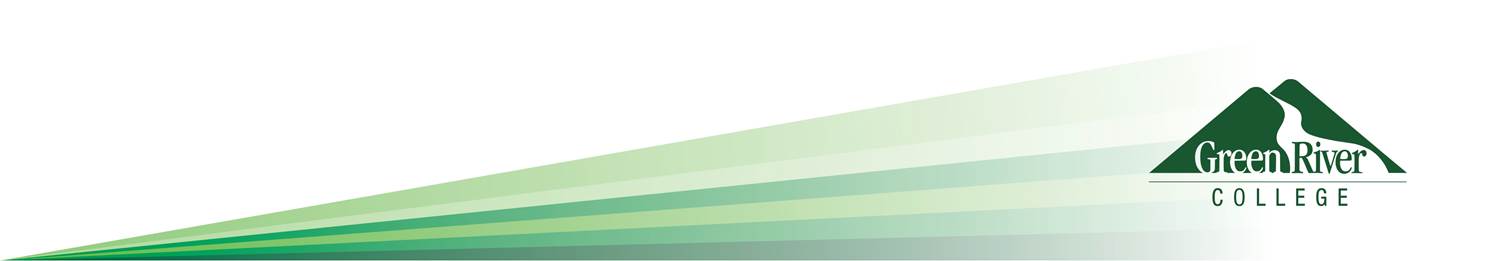